Проект опытно- исследовательской деятельности «Чудеса Кока Колы»
Воспитатель: Гнеушева Т. В. Гр. №8
Участники проекта: Воспитанники подготовительной группы №8.
Руководитель: Воспитатель - Гнеушева Татьяна Викторовна.
Цель проекта: Исследование вредного влияния “Кока-колы” на организм человека.
Задачи исследования:  
Наблюдать влияние кока-колы на чайный налет;
Проанализировать взаимодействие кока-колы и ржавчины;
Изучить действие кока-колы на зубы;
Исследовать совместимость кока-колы с другими продуктами.
Объект исследования: «Кока кола».
Предмет исследования: Вредное влияние кока-колы на организм человека.
Гипотеза исследования: «Кока-кола» небезопасна для здоровья.
Методы исследования: Наблюдение, эксперимент, беседа, опрос.
Длительность проекта: Долгосрочный
Этапы исследования:
Опрос детей других групп и родителей на темы “Мой любимый напиток” и “ Знаете ли вы о вреде “Колы”.
Выдвижение гипотезы.
Непосредственное проведение опытов.
Наблюдение за взаимодействием “Кока-колы” с веществами и предметами.
Выводы.
Материалы для  проведения эксперимента: бутылки с “Кока-колой ” , прозрачные стаканчики, ржавые предметы, чашка со следами от чая, кусочек колбасы, 3 конфеты “Ментос” (лучше неглазированные), молочный зуб.
Актуальность : В последнее время в связи с развитием генной инженерии, широкого использования консервантов, красителей и искусственных вкусовых добавок многие родители стали задумываться о пользе или вреде того или иного продукта для их детей. Детей же в свою очередь привлекают яркие вкусы, красочность упаковки и рекламная кампания данных продуктов. Поэтому возникает ситуация, когда дети не принимают доводы родителей, отказывающих им в покупке, так как это вредно для здоровья.
Этапы реализации проекта:
Подготовительный этап
1. Создание технической базы для детского экспериментирования (оборудование). 
2. Обобщение и уточнение представлений детей о свойствах Кока Колы. (Чтение журналов, статей, просмотр презентаций о вреде Кока Колы).
3. Анкетирование родителей по данной проблеме.
4. Диагностика знаний детей на начало проекта.
Основной этап
Организация работы над проектом.
Теоретическая часть: составление перспективно-тематического плана работы с детьми, разработка конспектов и описание проведения опытов; беседа  «Мой любимый напиток», «Секреты кока колы», консультирование родителей по теме «Экспериментирование в домашних условиях».
Практическая часть:
1. Занятия по исследовательской деятельности (в рамках программы группы)
2. Игры-эксперименты по данной проблеме.
3. Связь с другими видами деятельности: игровая, продуктивная, познавательно-исследовательская, коммуникативная.
Заключительный этап
Представление результатов проекта в ДОУ в виде:
Конспекта итогового занятия с детьми;
Презентации с участием детей;
Сравнительная диагностика знаний детей по данной проблеме на начало и конец проекта;
Оформление познавательно-исследовательского проекта «Чудеса Кока Колы».
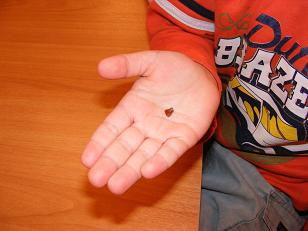 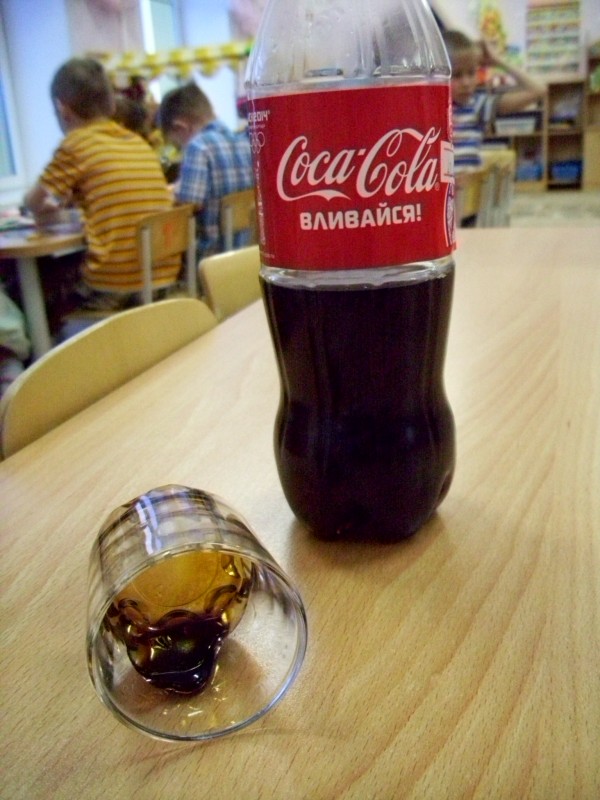 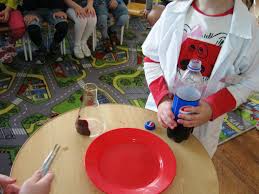 Ожидаемый результат:
Для детей:
 формирование первоначальных навыков проведения опытов;
расширение перспектив опытно-исследовательской деятельности;
развитие у детей интереса, сообразительности, самостоятельности.
Для педагогов:
увеличение знаний, теоретического опыта и профессионализма;
внедрение и реализация современных методов работы по экспериментальной деятельности дошкольников;
Для родителей:
повышение уровня знаний о реакциях «Кока колы»;
расширение опыта взаимодействия с детьми.
Вывод:
Проведя ряд опытов, мы увидели, что “Кока – кола” разрушает зубы, в ней много красителей. В “Кока – коле” есть такие вещества, которые разъедают ржавчину. Ее нельзя пить со всеми продуктами. А еще в “Кока-коле” очень много сахара, который вредит нашему организму. Значит, мы были правы: “КОКА-КОЛА” ОПАСНА ДЛЯ ЗДОРОВЬЯ!
При длительном употреблении Кока-Колы может проявиться аллергия на ее компоненты.